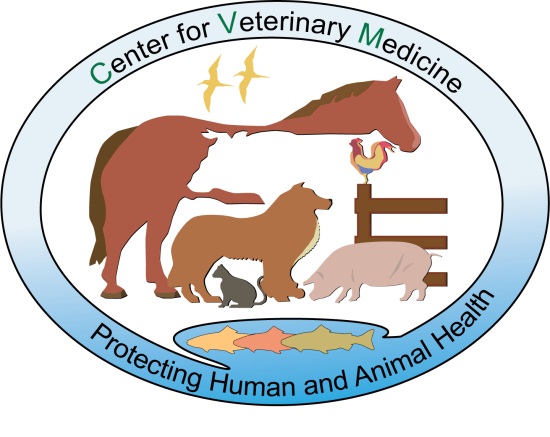 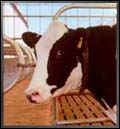 Regulation of Genetically Engineered Animals at FDA: A Risk-Based Approach
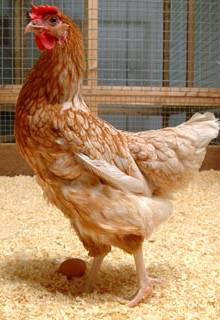 Malini M. Wileman, PhD, RAC
Animal Biotechnology Interdisciplinary Group
Center for Veterinary Medicine
U.S. Food and Drug Administration
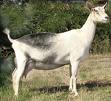 Today’s Presentation
Regulatory Process

Statutory Authority

Review Process
Today’s Presentation
Regulatory Process

Statutory Authority

Review Process
History of Regulation of GE Animalsin the U.S. Government
1986 Coordinated Framework

2001 OSTP Case-studies

2009 Guidance For Industry 187
Heritable and non-heritable rDNA constructs
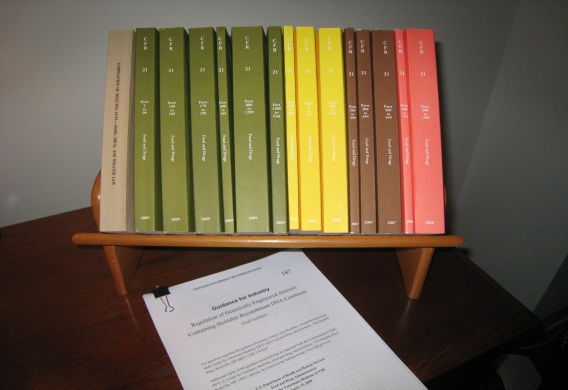 Goal/Structure of Guidance
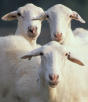 Three parts

Clarification of FDA’s continued regulation of GE 
	animals under NADA provisions of FFDCA, and NEPA

Congruence with existing regulations 21 CFR 511 (INAD) and 21 CFR 514 (NADA)

Recommendations on how sponsors can prepare data and information for FDA to review
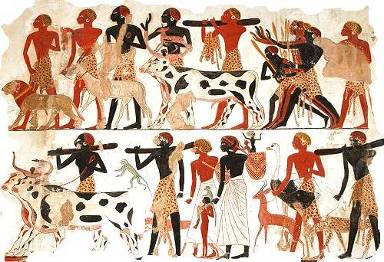 Key Concepts -1Statutory/Scope
Definition of “article”
rDNA construct intended to affect the structure or function of the animal

“All GE animals derived from the same tx event contain the same article, and subject to evaluation under a single new animal drug application.” 

No products in commerce without FDA approval (minor exceptions  enforcement discretion)
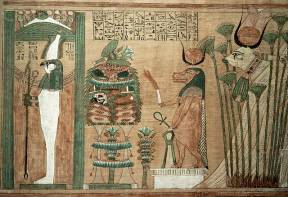 Key Concepts -2Risk-Based Approach
Each GE Animal/rDNA construct event poses unique risk(s)
Specific set of risk questions
Specific set of data/information driven responses

Case-by-case evaluation for each transformation event (i.e., each “article”)
Two Paths
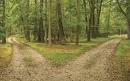 Default assumption: INAD/NADA approach
All species traditionally consumed as food
All scenarios not considered “low risk”

Certain low risk scenarios may be eligible for enforcement discretion
Enforcement Discretion
Non-food animals raised and used in contained and controlled conditions

Non-food animals evaluated, on a case-by-case basis, for risk, including environmental risk
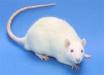 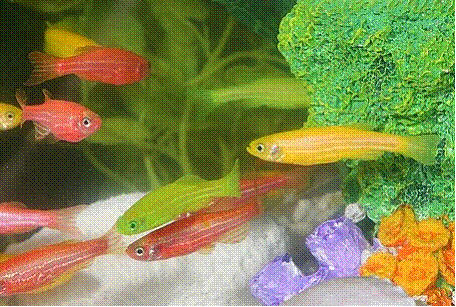 Real Time Review Partnership
Open an INAD file

Opens path for confidential communications
		21 CFR § 511.1b

Allows for certain activities during development 
Animal (drug) shipments/labeling
Record keeping
Disposition
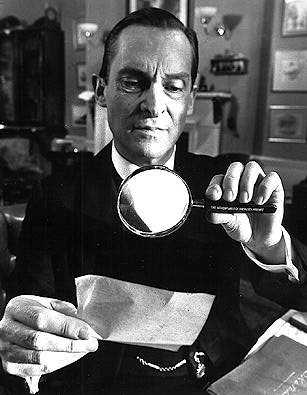 Today’s Presentation
Regulatory Process

Statutory Authority

Review Process
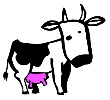 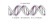 Reviews
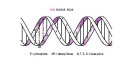 Risk-Based Decision-Making
Case-by-case evaluation of risk and level of review

Interactive review 
Group of experts with overlapping expertise
“Peer-review” discussion
Product Definition
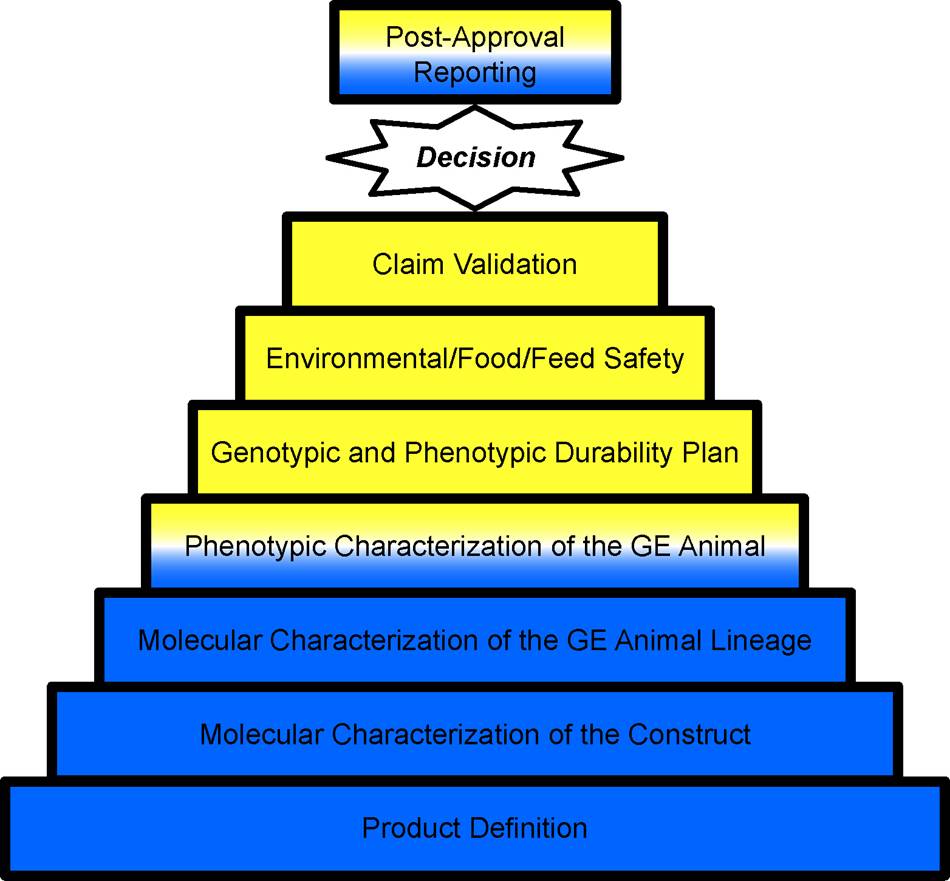 Describes the animal, construct, and proposed claim as basis for hazard identification.
Molecular Characterization: Construct
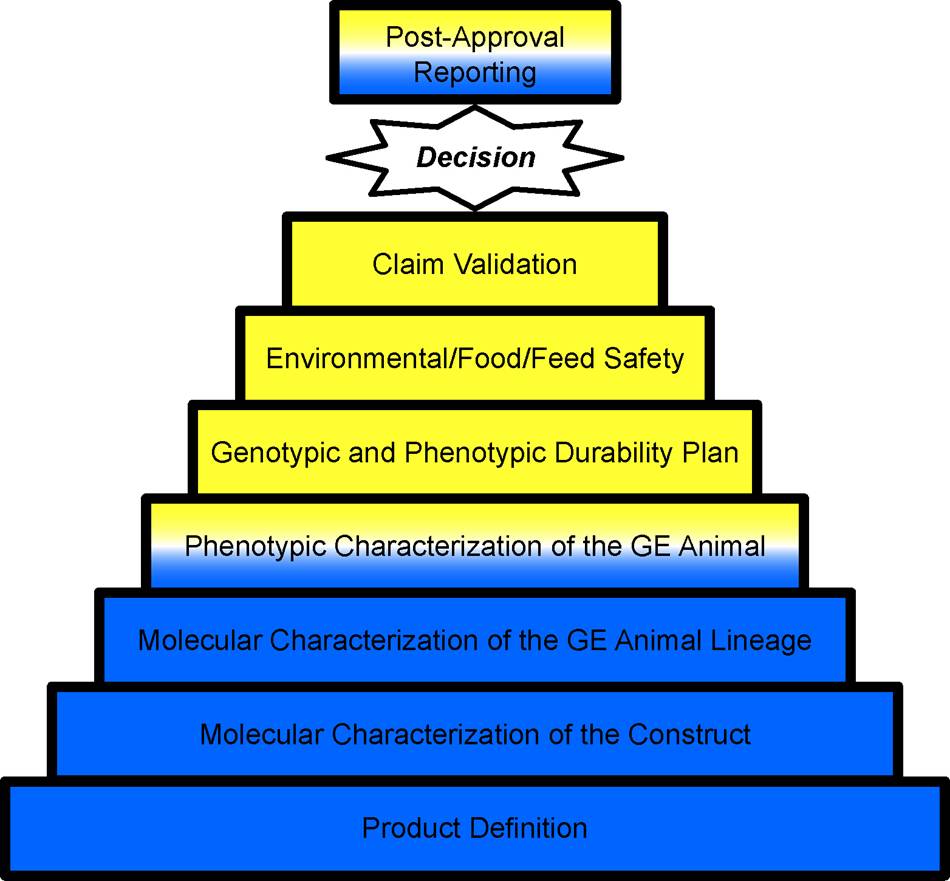 Are there sequences likely to contain potential hazards to the animal, humans or animals consuming food from that animal, or the environment? e.g., mobilizable sequences from viruses endemic in that species?
Molecular Characterization: GE Animal Lineage
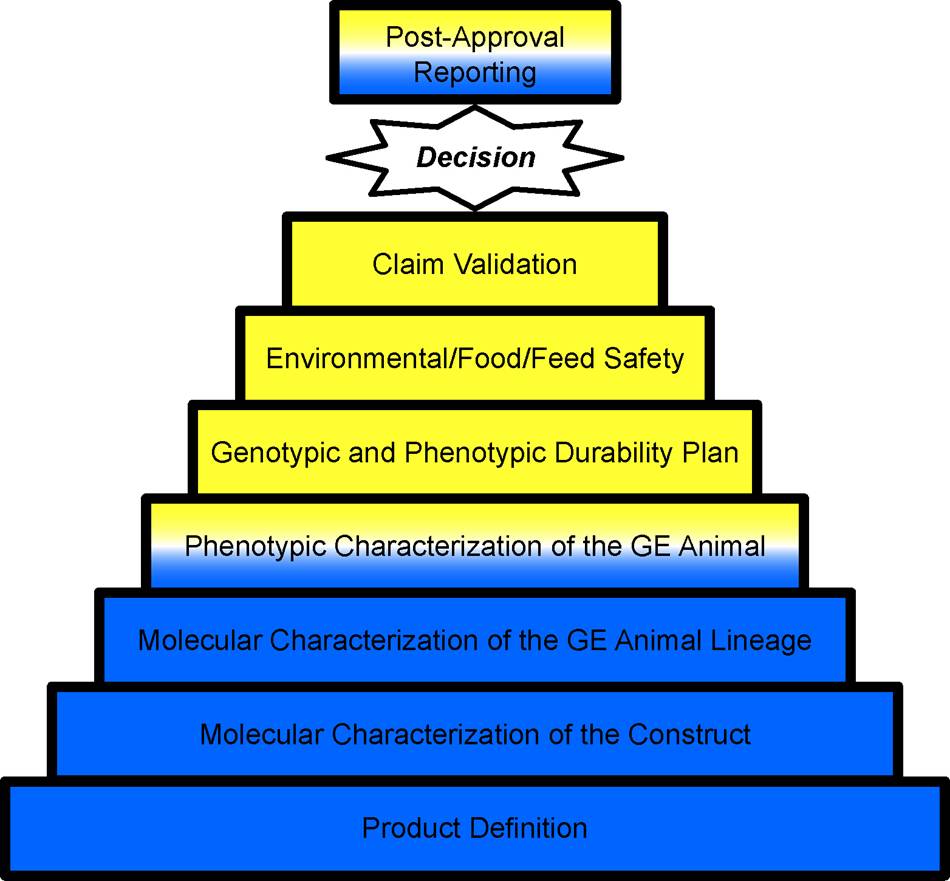 Does the insertion of the rDNA construct pose a hazard to the animal, humans or the environment?
Phenotypic Characterization
Direct and indirect risks posed to the GE animal? 
(e.g., can surveying the health and other phenotypic characteristics of the animal inform us with respect to risk to the animal and potential human food safety concerns?)
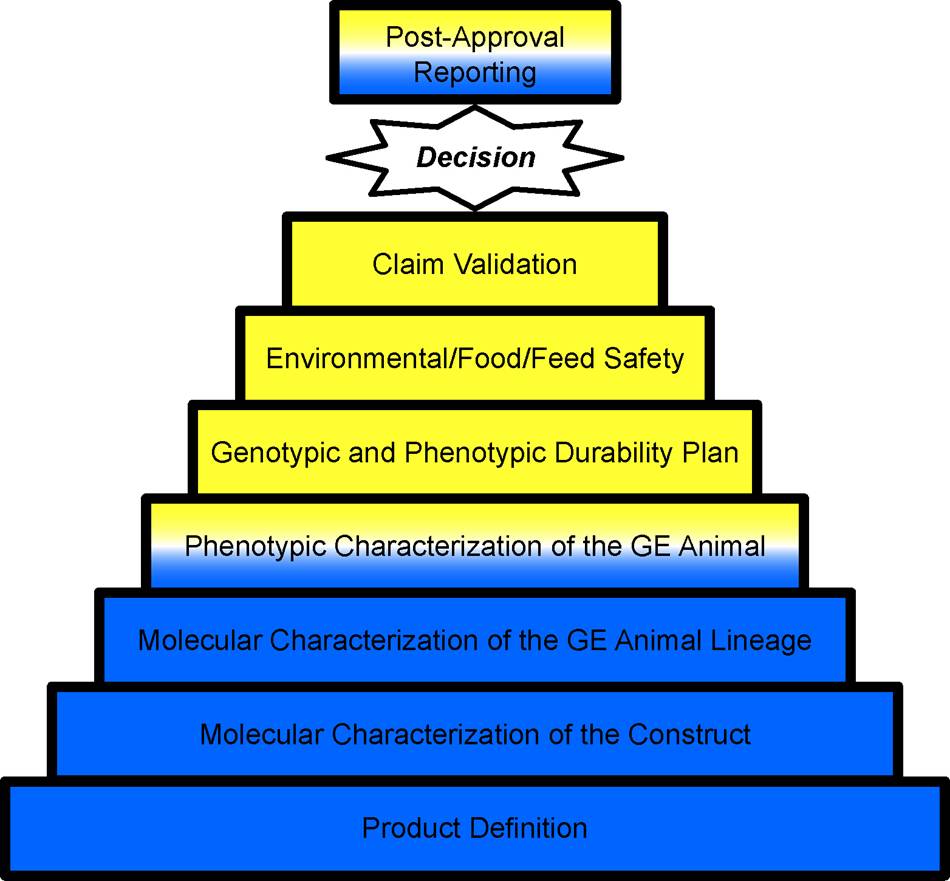 Durability Plan
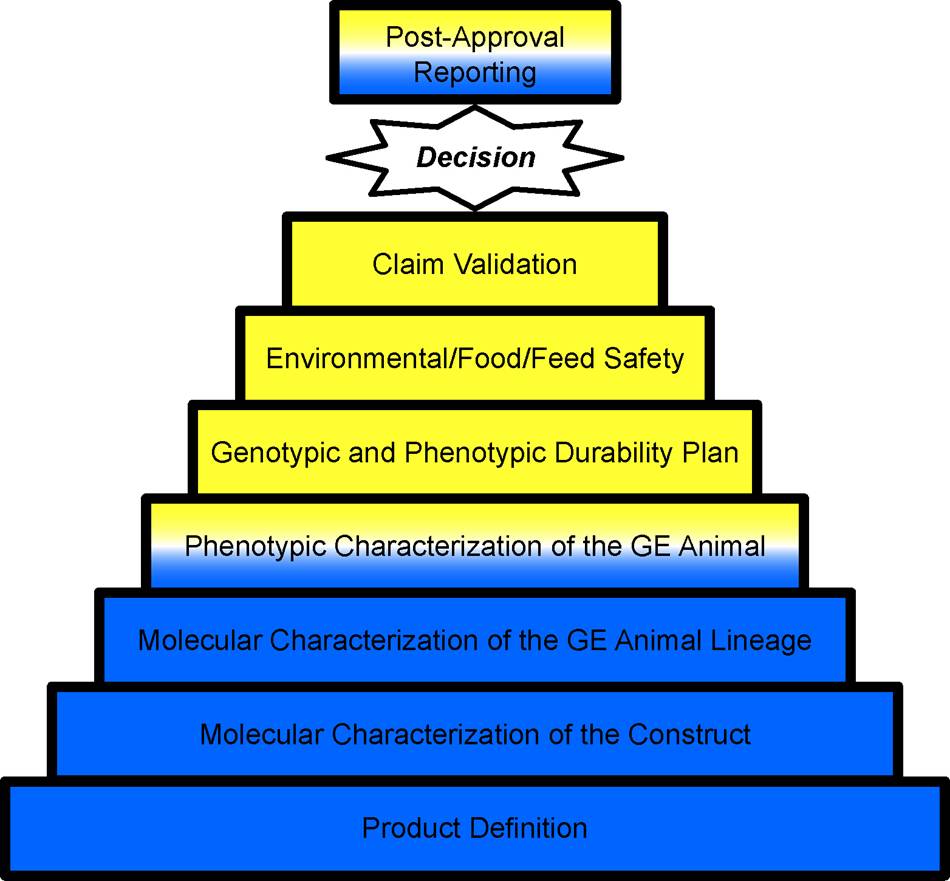 Are the genotype or phenotype of the animal changing over the lifespan in a way that would affect the risk(s) associated with the product? 

Is there a plan for monitoring stability to anticipate or identify those changes?
Food/Feed Safety
IF INTENDED FOR FOOD/FEED
Risk of direct or indirect adverse outcomes associated with the consumption of the GE animal as food or feed?

IF NOT INTENDED FOR FOOD/FEED
Evidence provided to demonstrate that investigational or post-commercialized GE animals will not enter the food supply?

Regulatory method.
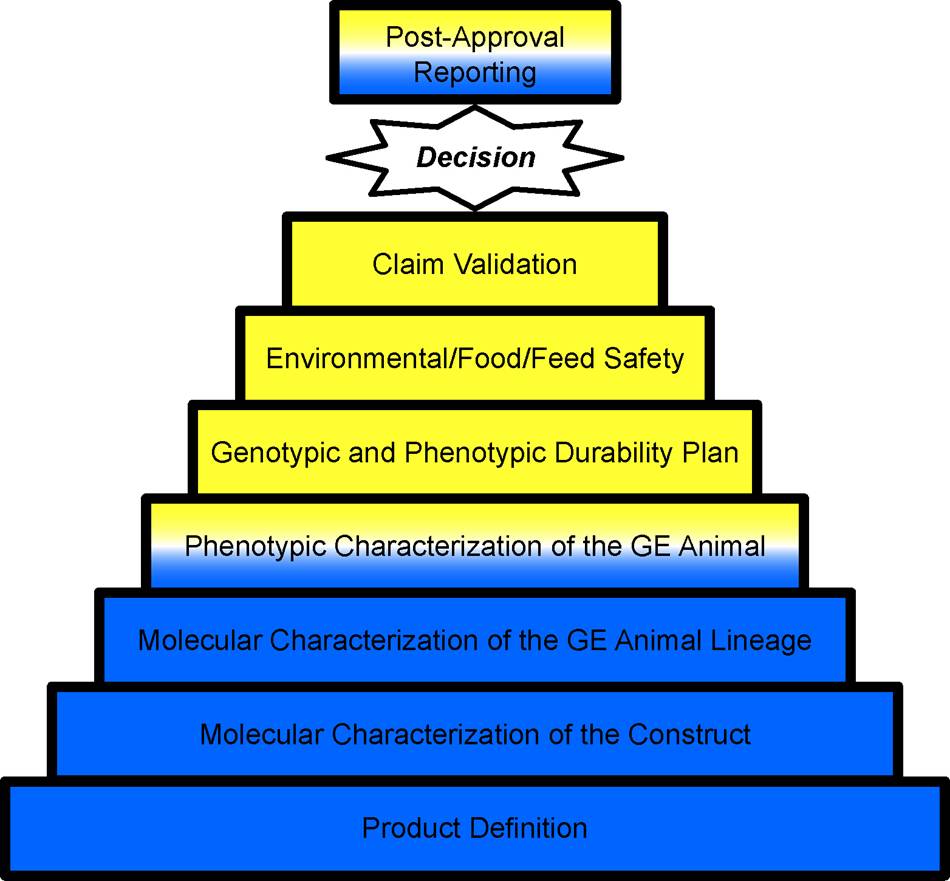 Environmental Safety
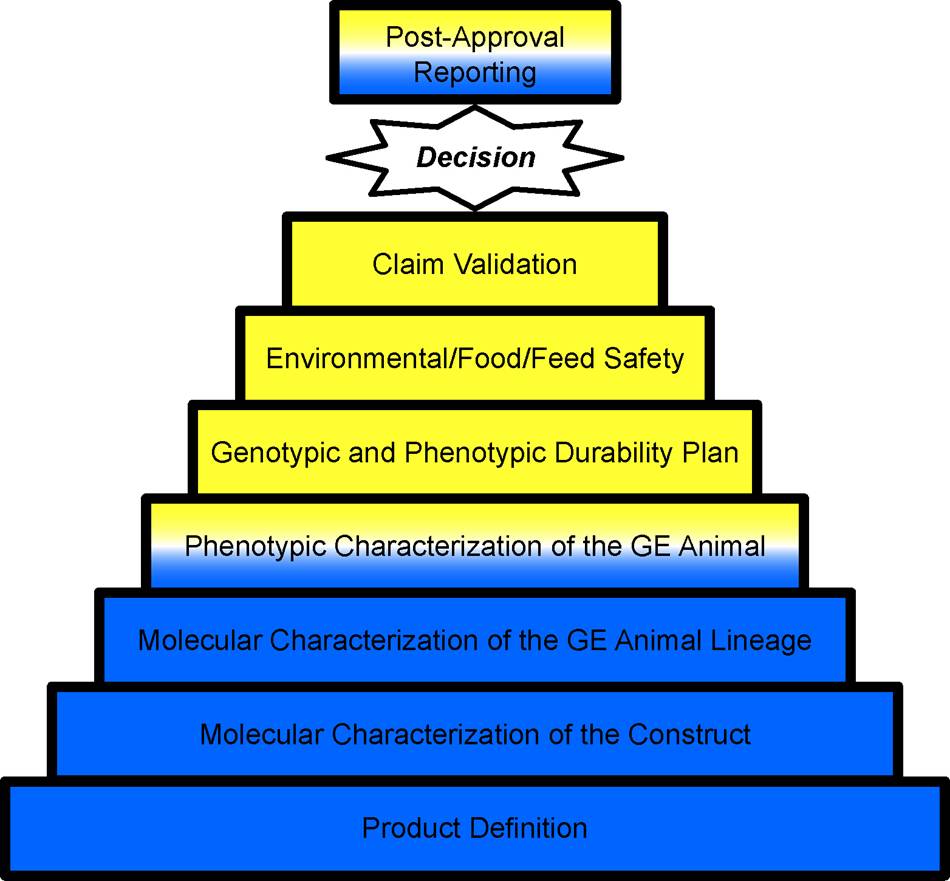 Direct or indirect effects from introduction of the GE animal into the environment?

Basis for satisfying NEPA requirements.
Claim Validation
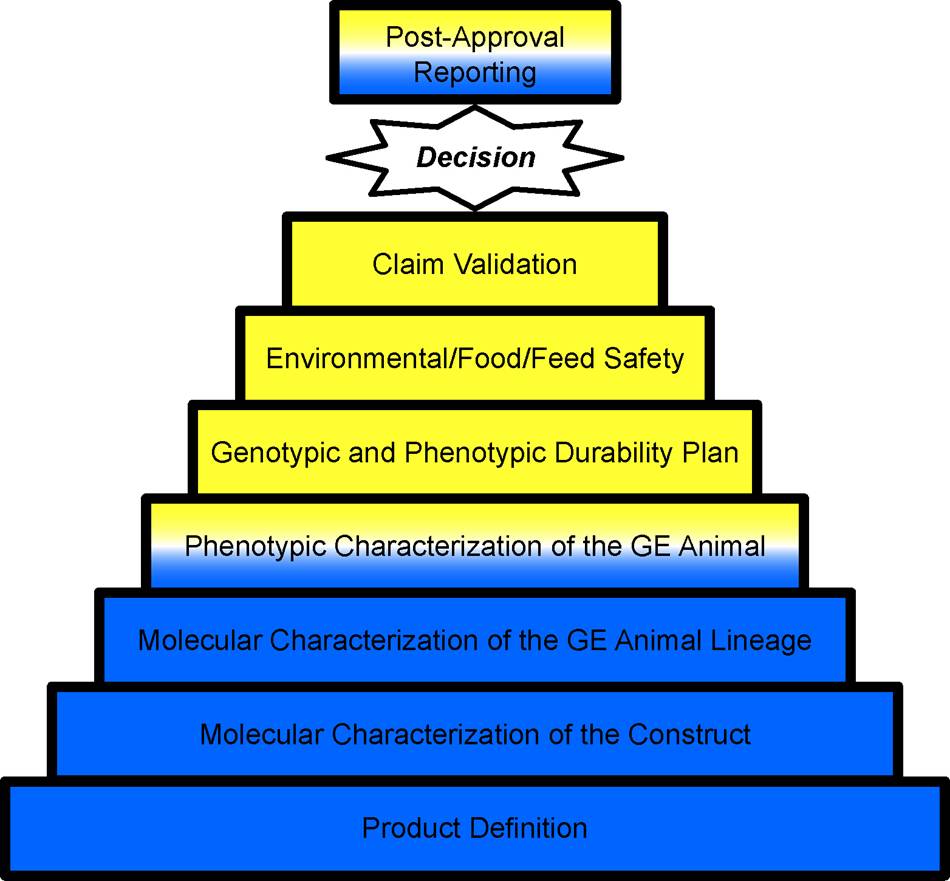 Does the GE animal meet the claim established in the product definition?
Real Time Review
Interactions with Sponsors
Early interactions with Sponsors
Discuss nature of submissions; data/information to prepare
Submission Review
 Assignment of reviews to subject area experts
 Prepare preliminary review by in-depth reviewers
 Peer review by group
 Unanimous decision to move forward
 Prepare report of review
Conclusions
U.S. FDA regulates GE animals under FFDCA and NEPA

 Risk-based hierarchical method of review

 Close interaction between FDA and sponsors for a real-time review of submissions
Contact Information
Adrianne.Jacobs@fda.hhs.gov
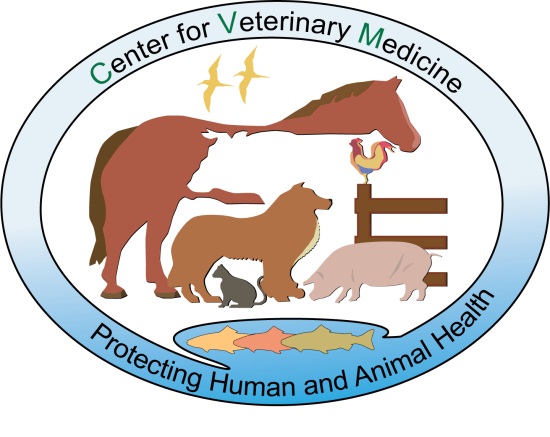 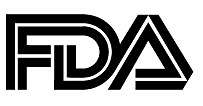 Acronyms
CFR: Code of Federal Regulations
FFDCA: Federal Food Drug and Cosmetic Act
GE: Genetically Engineered
GFI: Guidance for Industry
INAD: Investigational New Animal Drug 
NADA: New Animal Drug Application
NEPA: National Environmental Policy Act
OSTP: White House Office of Science and Technology Policy
rDNA: Recombinant Deoxyribonucleic Acid
TX: Transformation
U.S. FDA: United States Food and Drug Administration